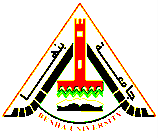 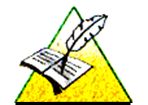 قسم اللغة الفرنسيةالفرقة الاوليمادة: النحو التطبيقي2 استاذ المادة: أ.د.م/ سحر درويشالمحاضرة السابعة
Les adjectifs démonstratifs(voir l’explication dans le livre)
1- Complétez avec l’adjectif démonstratif qui convient : 
1- Un livre de physique et un dictionnaire à la main, il étudie …………...nouvelle science.
2- Devenu électricien, il commence par inventer …………fameuse lampe à arc, aux clartés vraiment éblouissantes.
3- Il ne connait pas même ……….encouragements qui soutiennent dans les durs efforts.
4- C’est à ………..moment d’extrême misère qu’il va donner aux hommes un nouvel instrument de progrès.
5- C’est en 1869, en effet, qu’il prend le brevet de la dynamo industrielle, …………..invention magnifique qui rendit son nom à jamais célèbre.